подготовительная к школе группа №1
Игра — ведущий вид деятельности в дошкольном возрасте. В. Штерн говорил, что «игра показывает, к какой цели стремится человек, к чему он готовится, чего ожидает. В игре угадываются направления его будущей жизни».
Игра как основной вид деятельности детей дошкольного возраста является ведущим средством их воспитания. Именно в игре у дошкольников формируются личностные образования, необходимые для дальнейшего школьного обучения. Сюжетно-ролевые игры позволяют развивать творческие способности детей, их фантазию и артистизм, учат вживаться в образ того или иного персонажа, играть определенную роль, успешно развиваются личность ребенка, его интеллект, воля, воображение и общительность, но самое главное, эта деятельность порождает стремление к самореализации, самовыражению. Проигрывая различные жизненные ситуации, дети учатся идти на компромисс, избегать конфликтных ситуаций, поддерживать дружелюбную атмосферу. Кроме того, игра является надежным диагностическим средством психического развития детей. Игра — подлинная социальная практика ребенка, его реальная жизнь в обществе сверстников.
Цель и задачи
сформировать у детей умение играть в сюжетно-ролевые игры.
- развивать и обогащать сюжет игры;
- развивать творческое воображение, способность совместно развивать игру, согласовывая собственный игровой замысел с замыслами сверстников;
- развивать инициативу, организаторские способности, подводить к самостоятельному созданию игровых замыслов;
- формировать умение договариваться, планировать, обсуждать действия всех играющих. 
- формировать умение детей готовить обстановку для игры, подбирать предметы-заместители и атрибуты;
- воспитывать уважительное отношение к людям разных профессий;
- познакомить с профессией художника по аквагримму.
Мы играем
А у нас сегодня в группе
будет новая игра:
Все девчонки- поварихи
А мальчишки-повара.
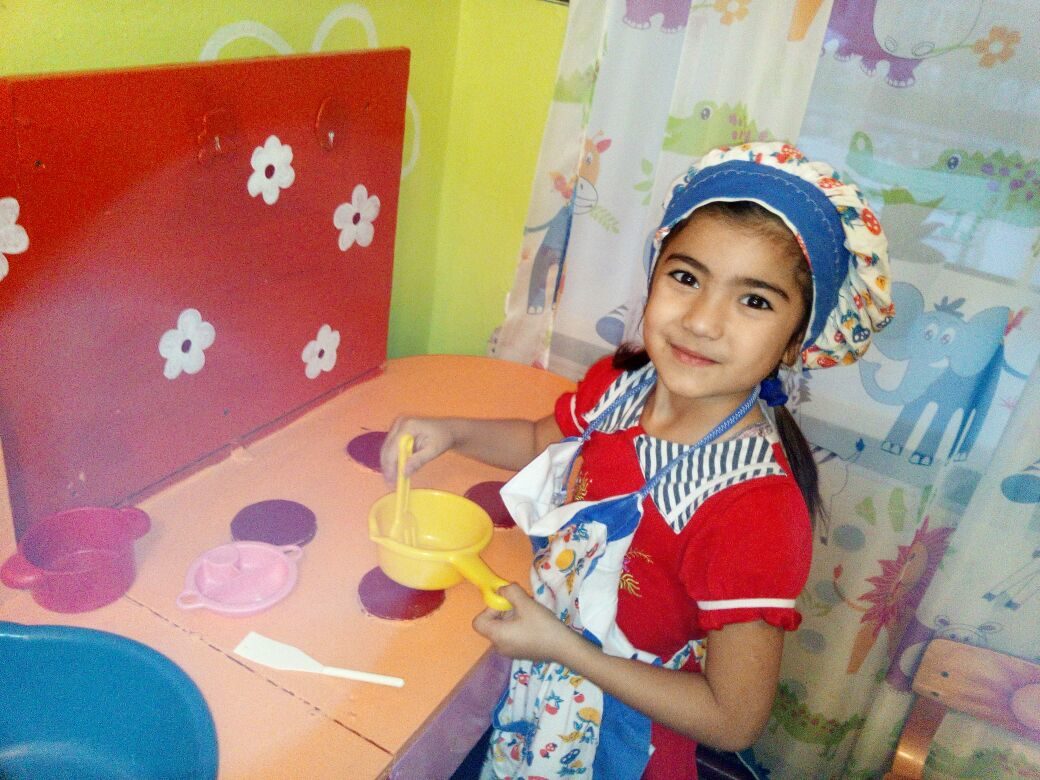 Детское кафе           «Солнышко»
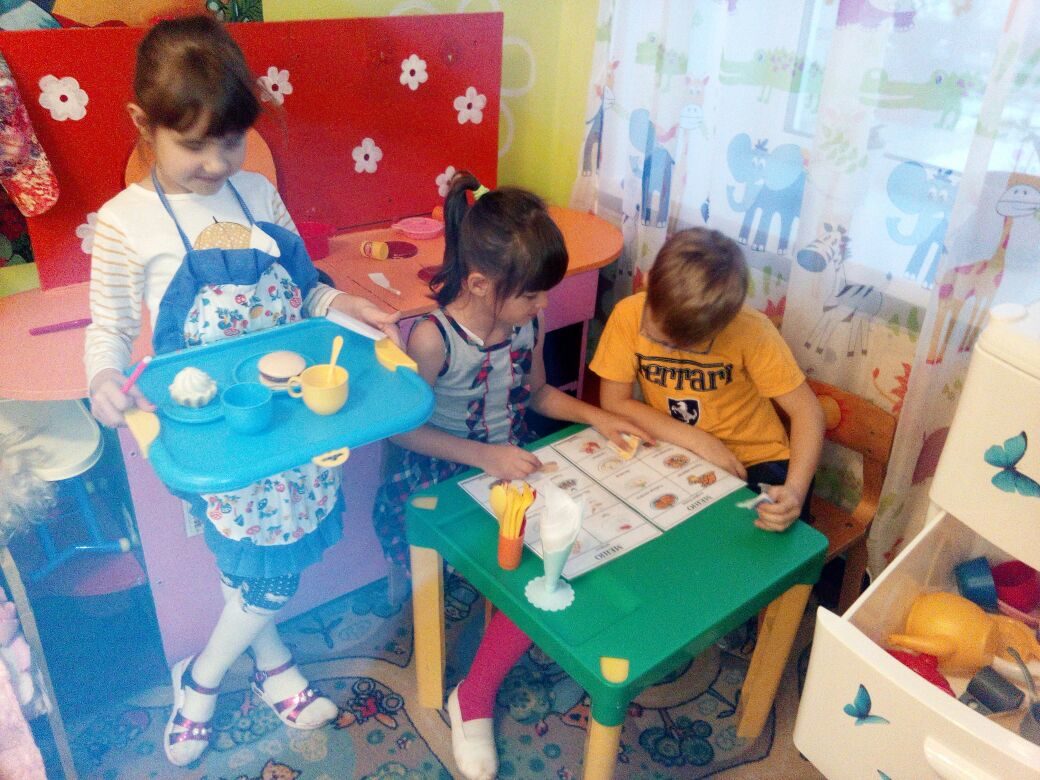 В гостях и дома за обедом
Говорить нельзя с соседом
Не нужно чавкать и сопеть,
А также головой вертеть,
Есть спокойно, аккуратно
Будет всем вокруг приятно
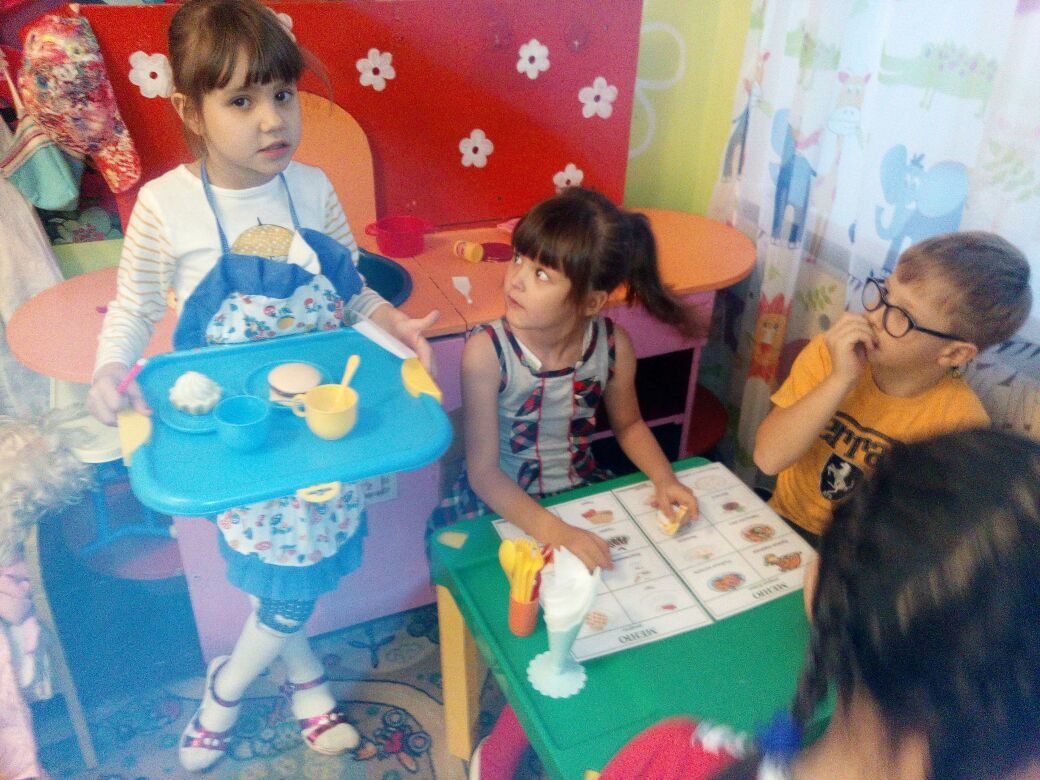 Сюжетно-ролевая игра «Школа»
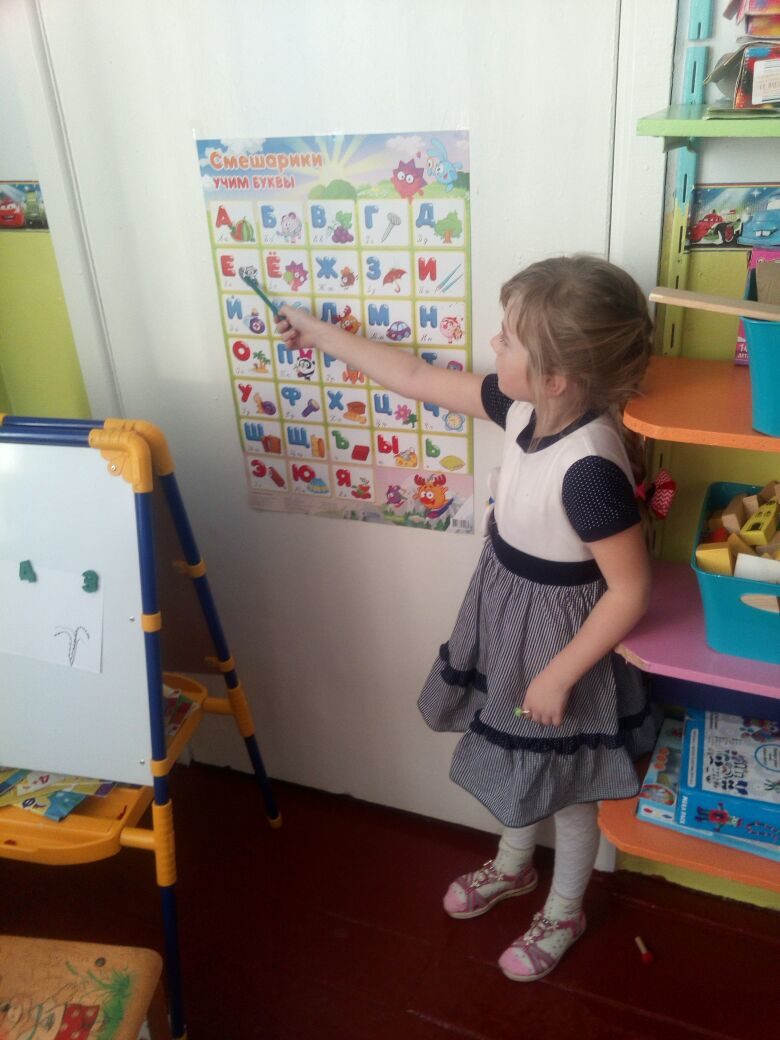 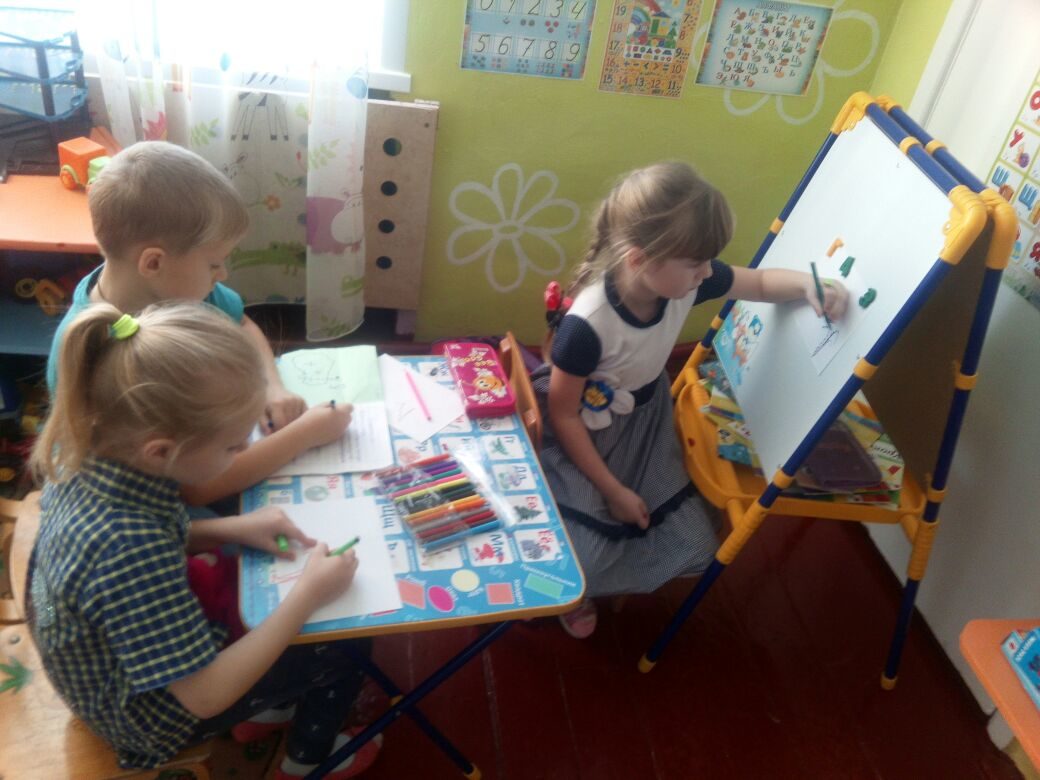 Супермаркет
А сейчас вы в магазине-         Разбегаются глаза
Все продукты на витрине:     Подходите, покупайте,
Чай,  конфеты, колбаса-         Деньги в кассу отдавайте!
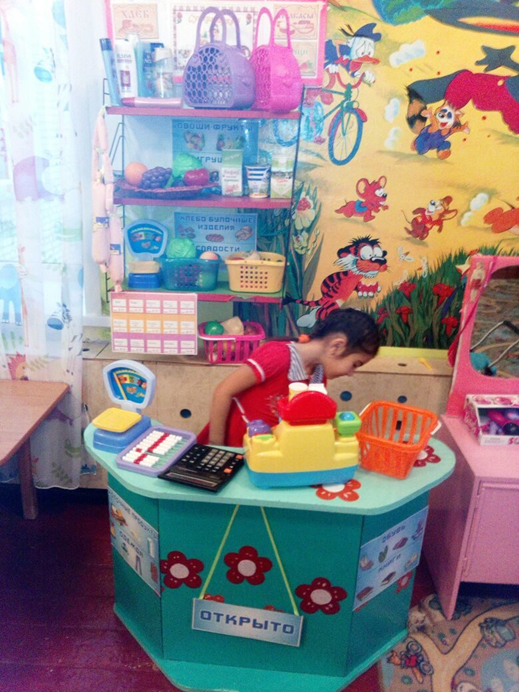 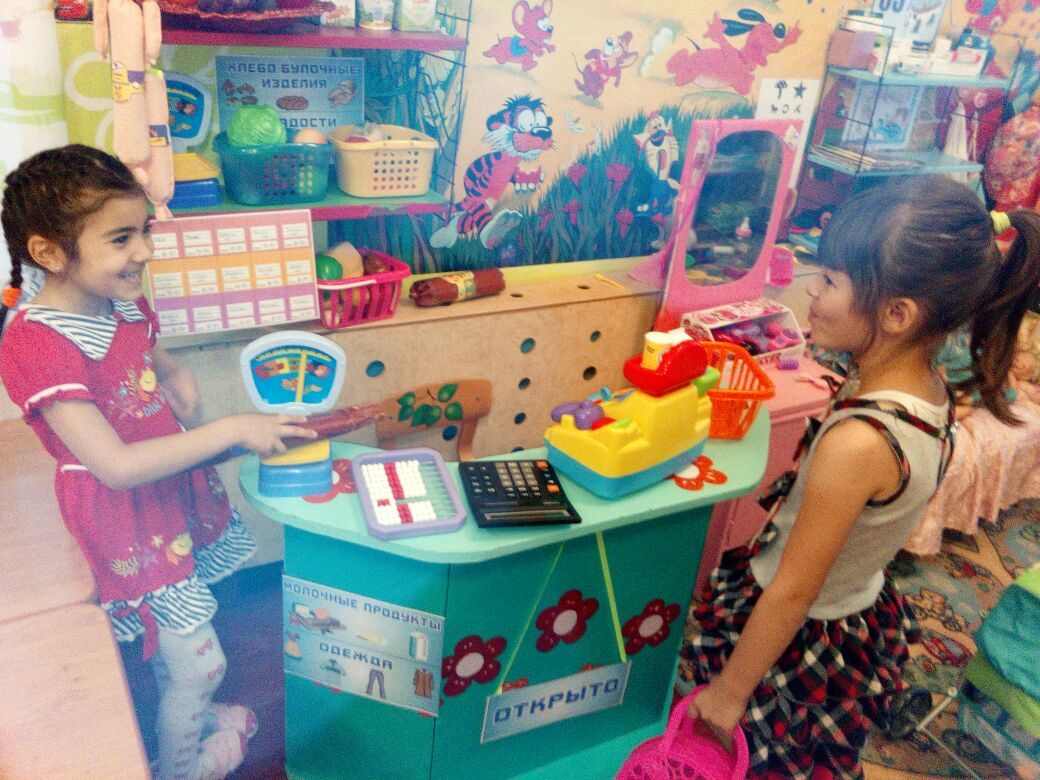 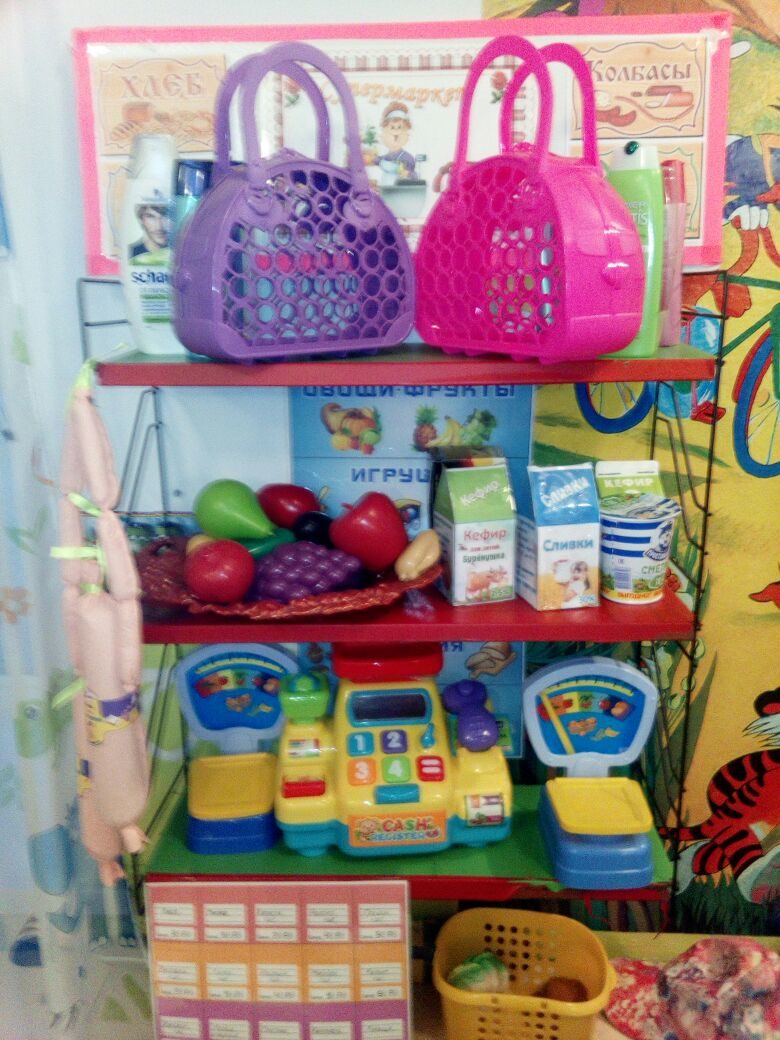 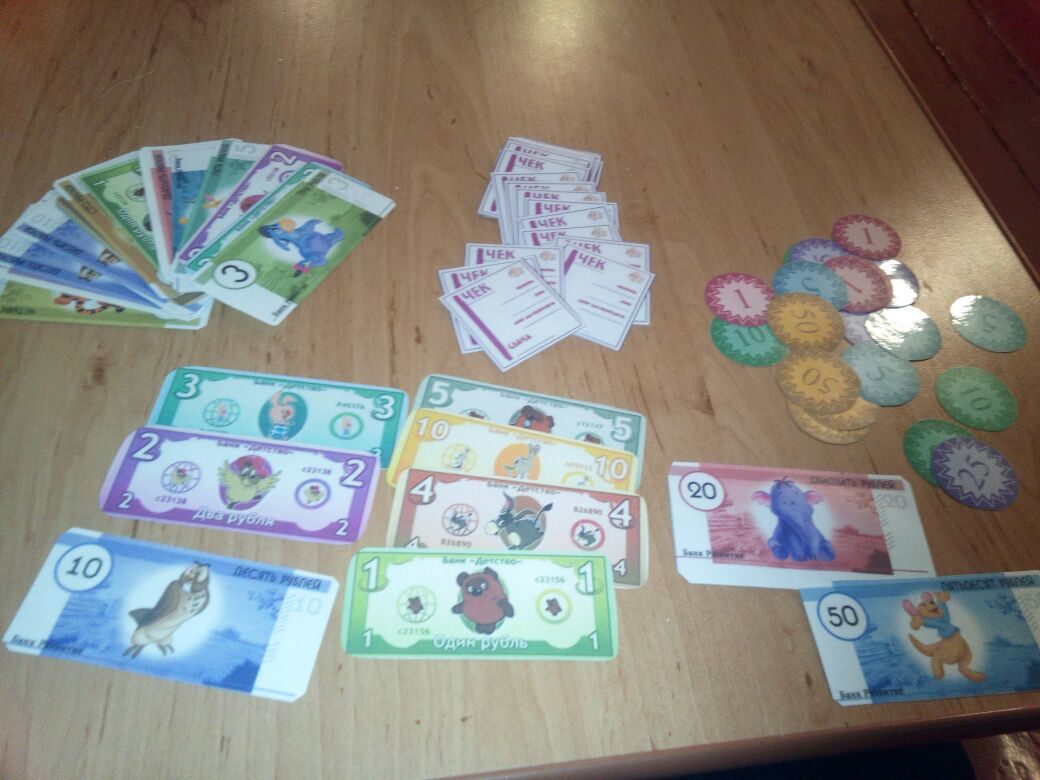 Я сегодня продавщица                          Я сегодня продавщица
В магазине для детей                            Я приветлива, добра
У меня полно товаров,                          Покупателям ребятам
Заходите поскорей                                 Очень нравится игра!
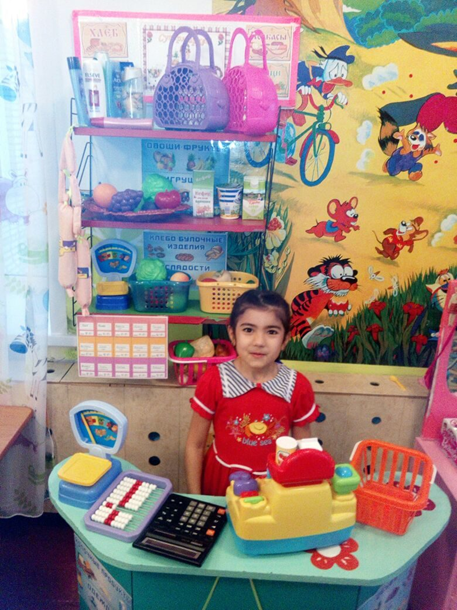 Сюжетно – ролевая игра                         «Больница»
Если внезапно случится беда,
                 Врач, медсестра, вам помогут всегда.
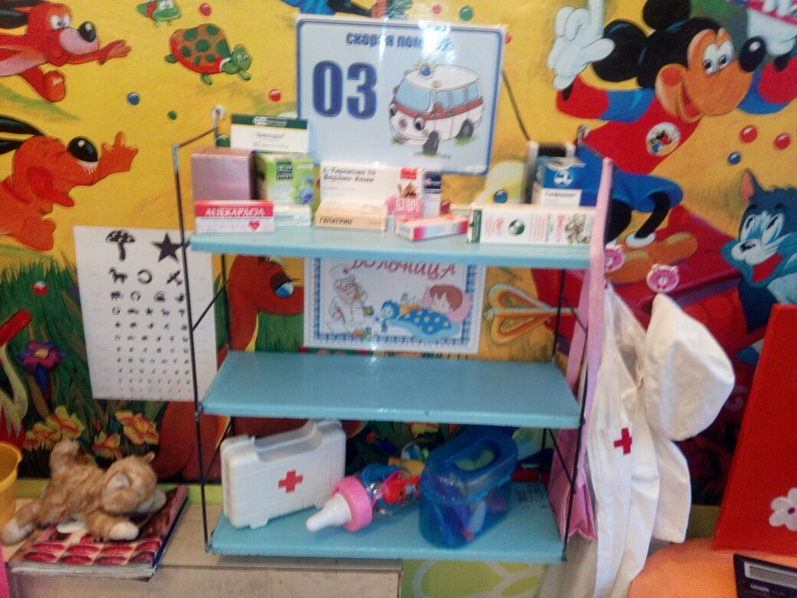 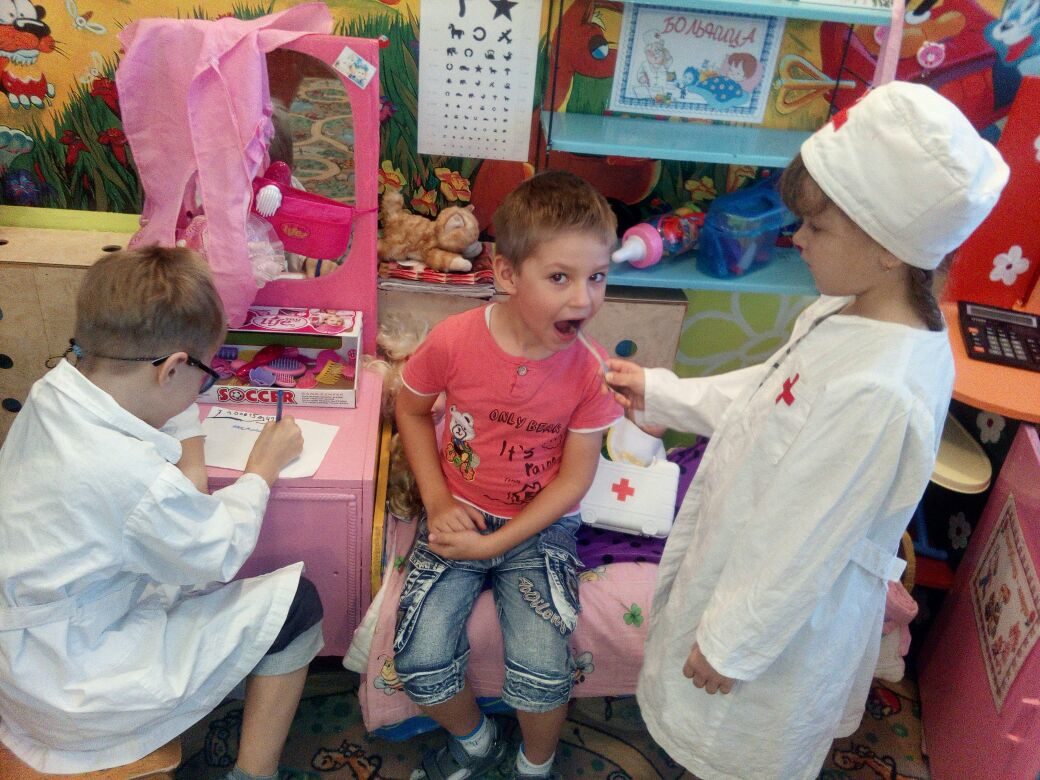 На уколы! На уколы!                                                                  
                                                   Собирайся, ребятня!
                                                   Вы не бойтесь! Я не больно-
                                                   Ведь хороший доктор я.
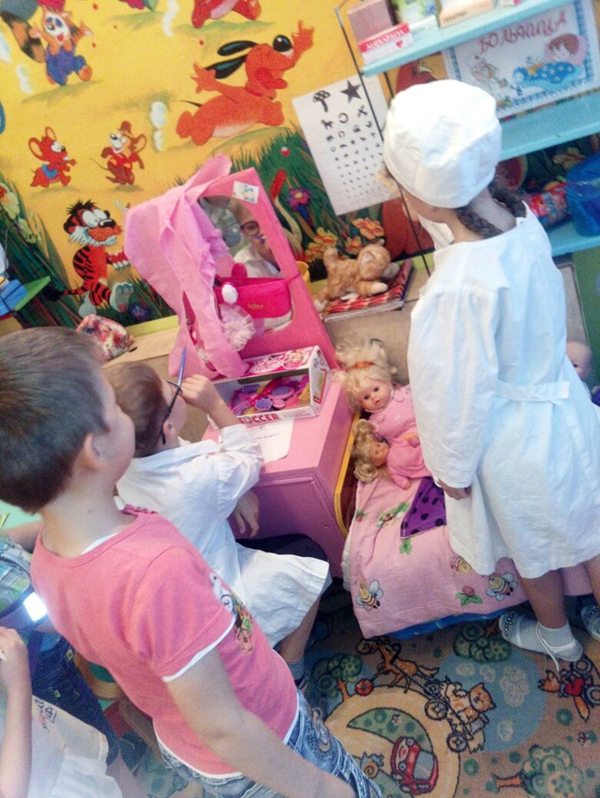 Поднимите-ка рубашки,
Я послушаю живот.
Ой-ой-ой! Урчит там что-то,
Срочно выпейте компот!
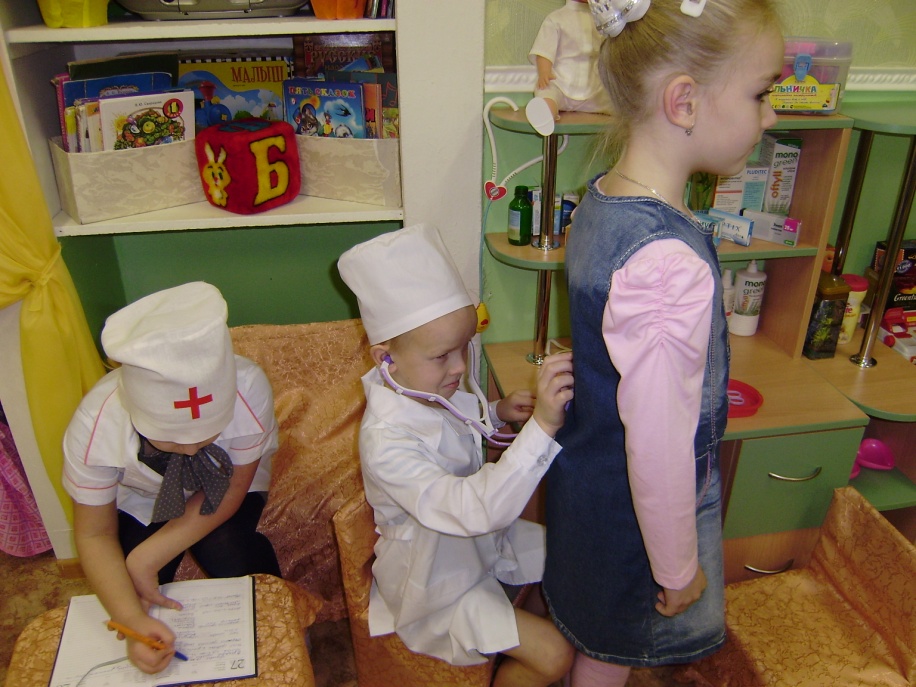 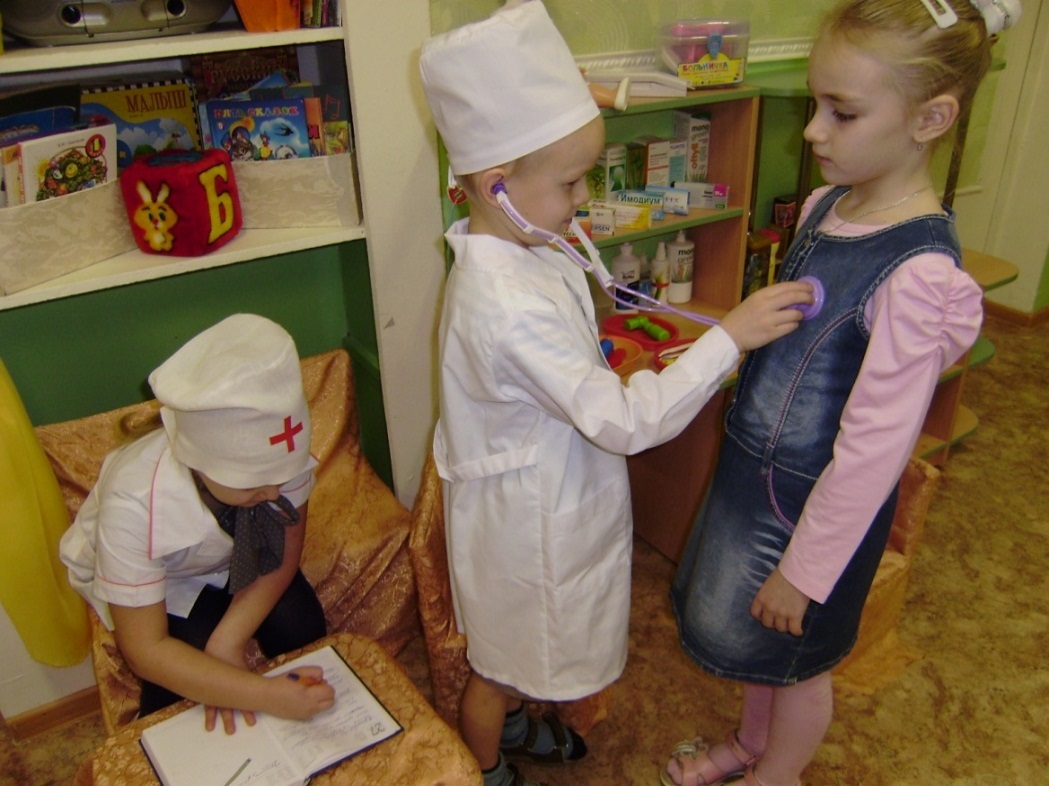 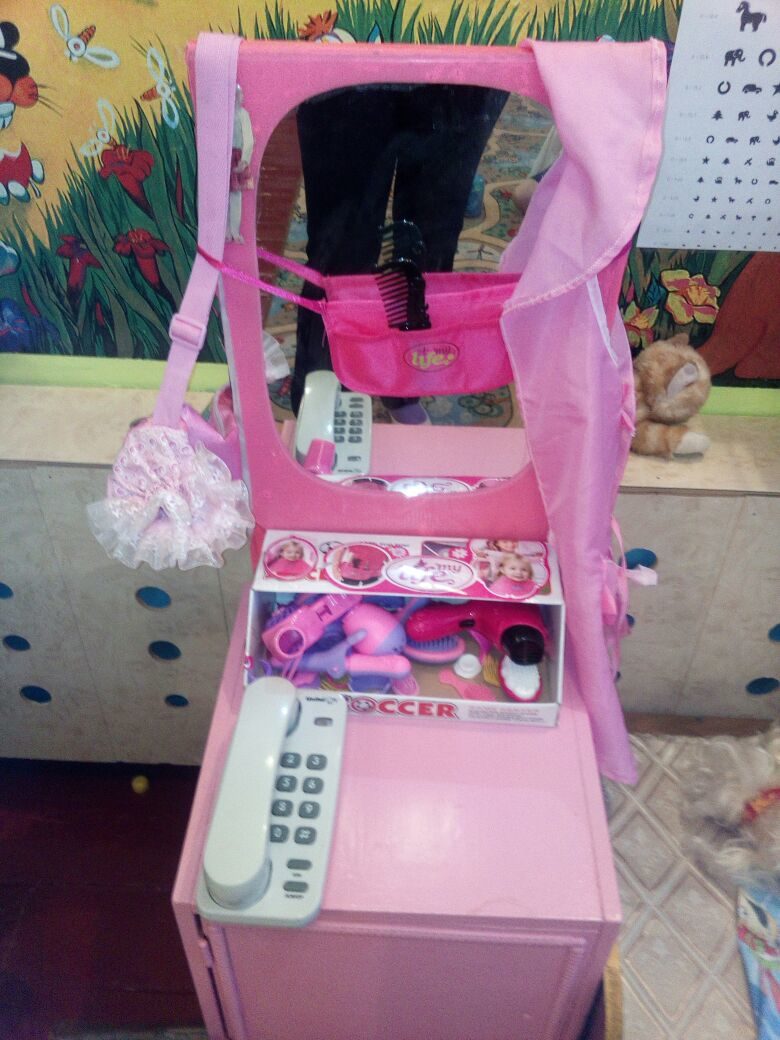 Сюжетно-ролевая            игра «Салон красоты        «Стиль»»
Я всё сделала отлично,
Похвалите же меня.
Ведь теперь моя подружка
Стала лучше, чем была.
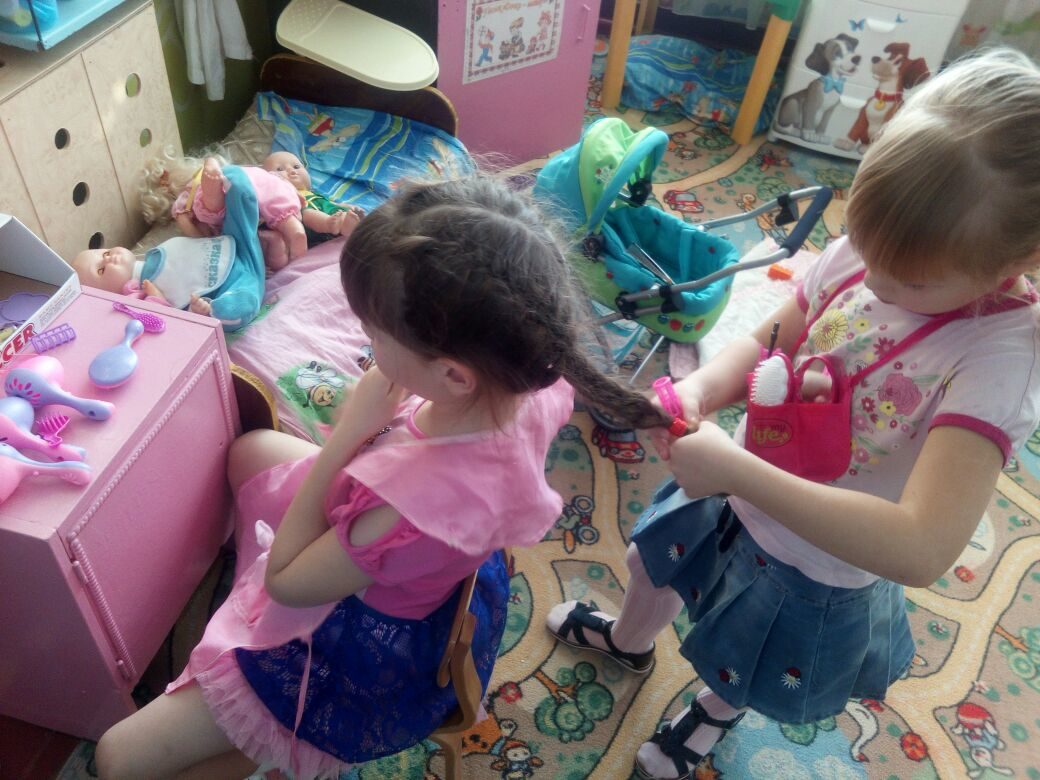 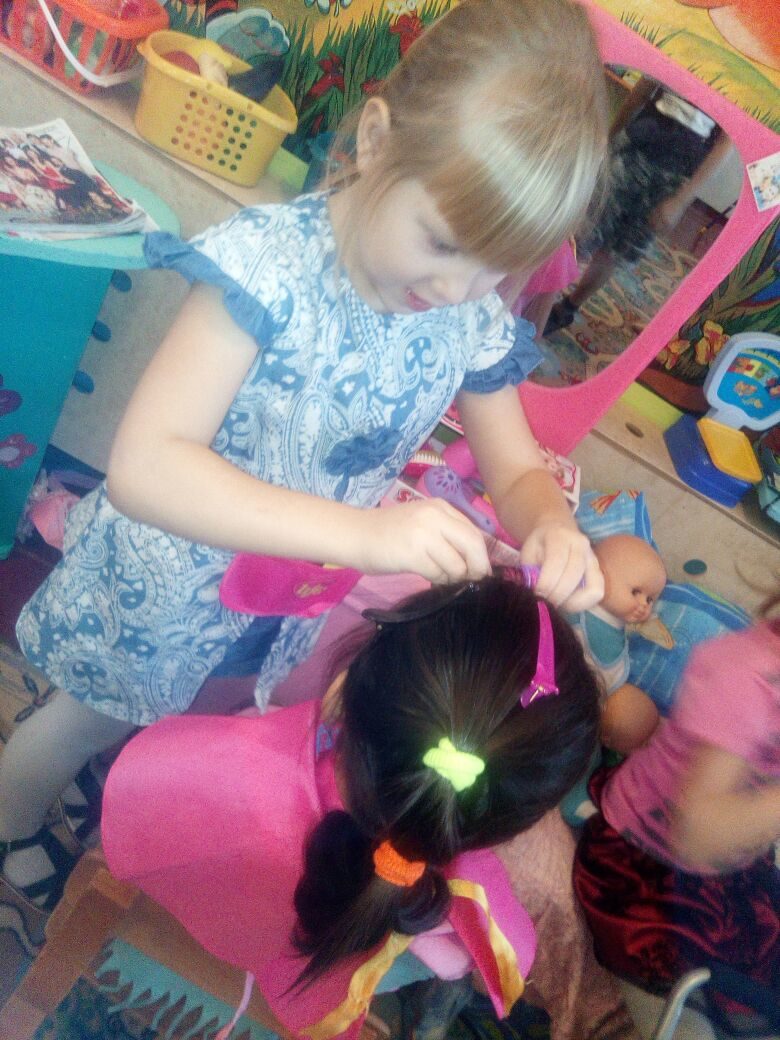 Дайте ножницы, расчёску,
Я вам сделаю причёску.
Парикмахер непременно подстрижёт вас современно
Нравится работать Ане парикмахером в салоне- причесать, постричь, завить, лаком для волос облить.
Сюжетно-ролевая игра «Модельное агентство»
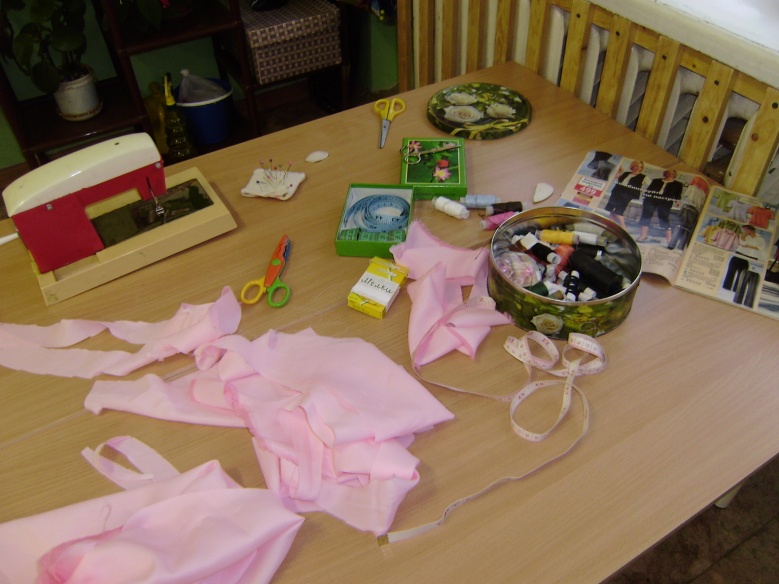 Целый день сегодня шью
Я одела всю семью.
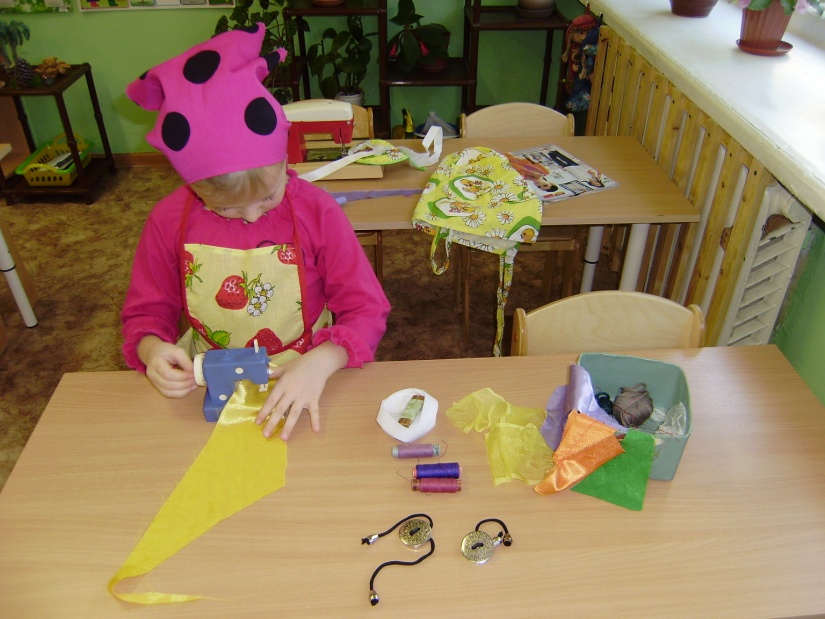 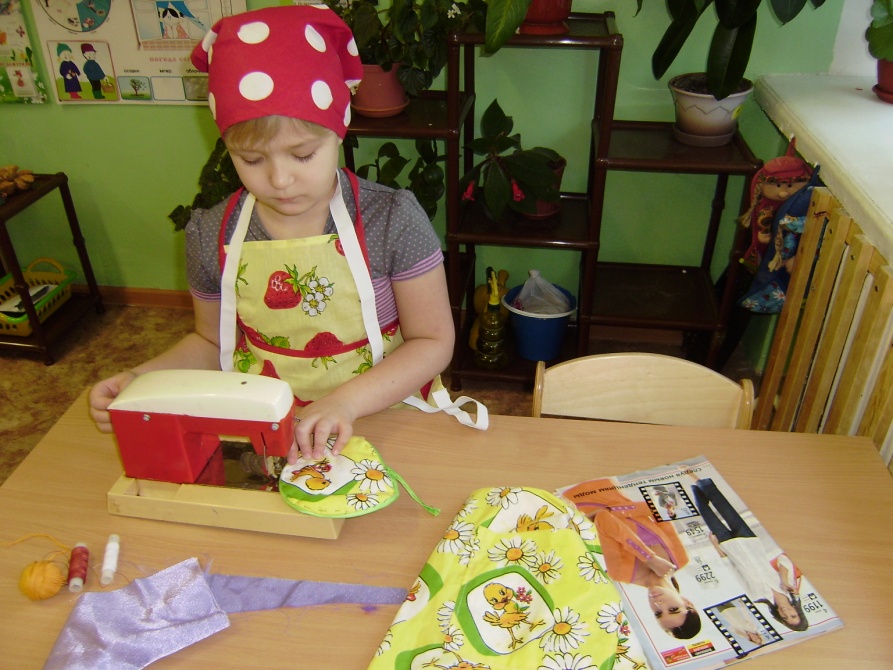 Для любимой куклы КатиШью я курточку на вате,А для Димы и для ТониПару брюк на синтепоне.Я портнихой быть хочу,На машинке я строчу.Нитки, ножницы, иголкиНе разбросаны без толку.Слава Зайцев – модельер,Для меня во всём пример!
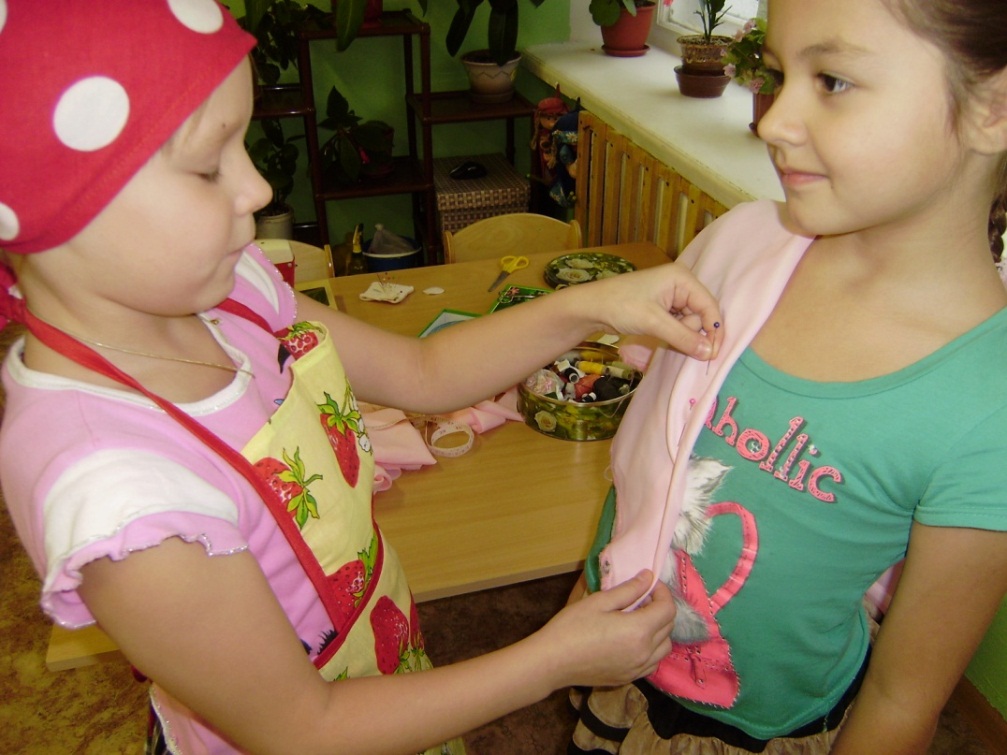 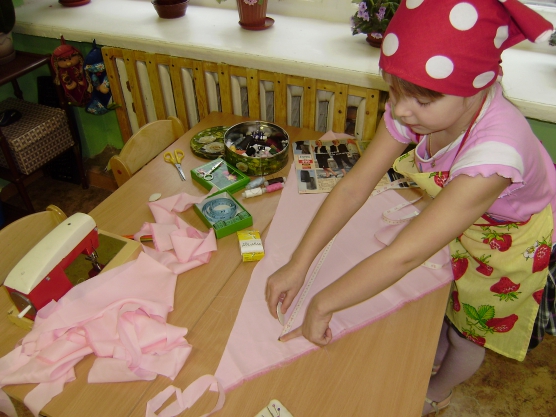 Жил портной один умелый,                 
Знал прекрасно своё дело:                    А потом снимал он мерку,
Ткани выбирал для нас –                       Делал выкройку, примерку,
Хлопок, ситец и атлас.                           Белой ниткой ткань сметал                                                                                                 На машинке всё сшивал.                                                 И на праздник у ребят                                                 Новый был всегда наряд
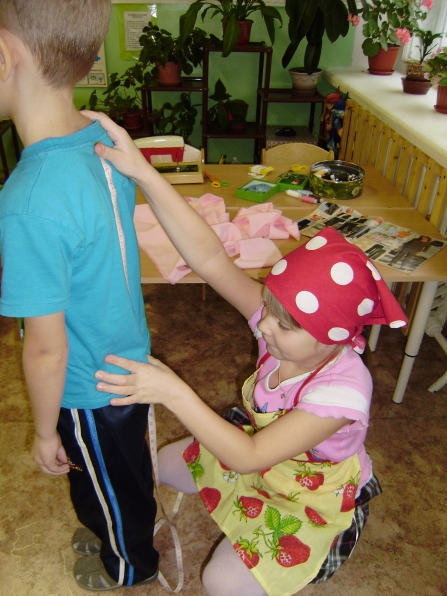 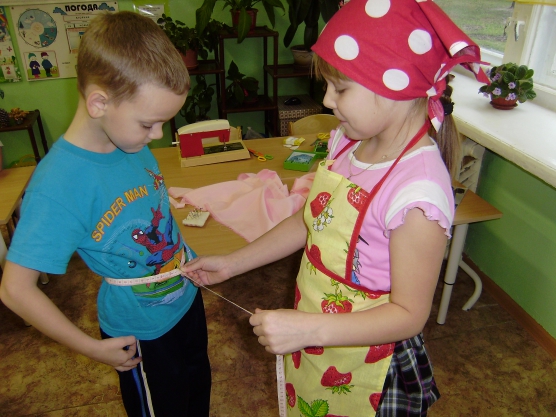 Сюжетно-ролевая игра «Пожарные»
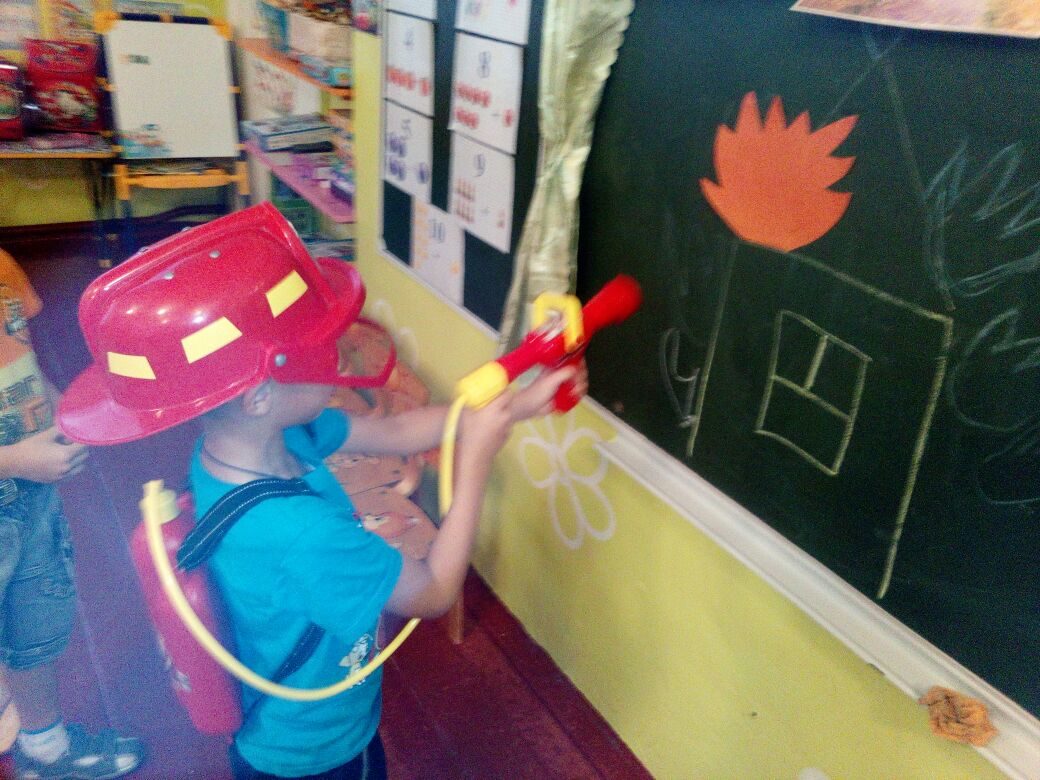 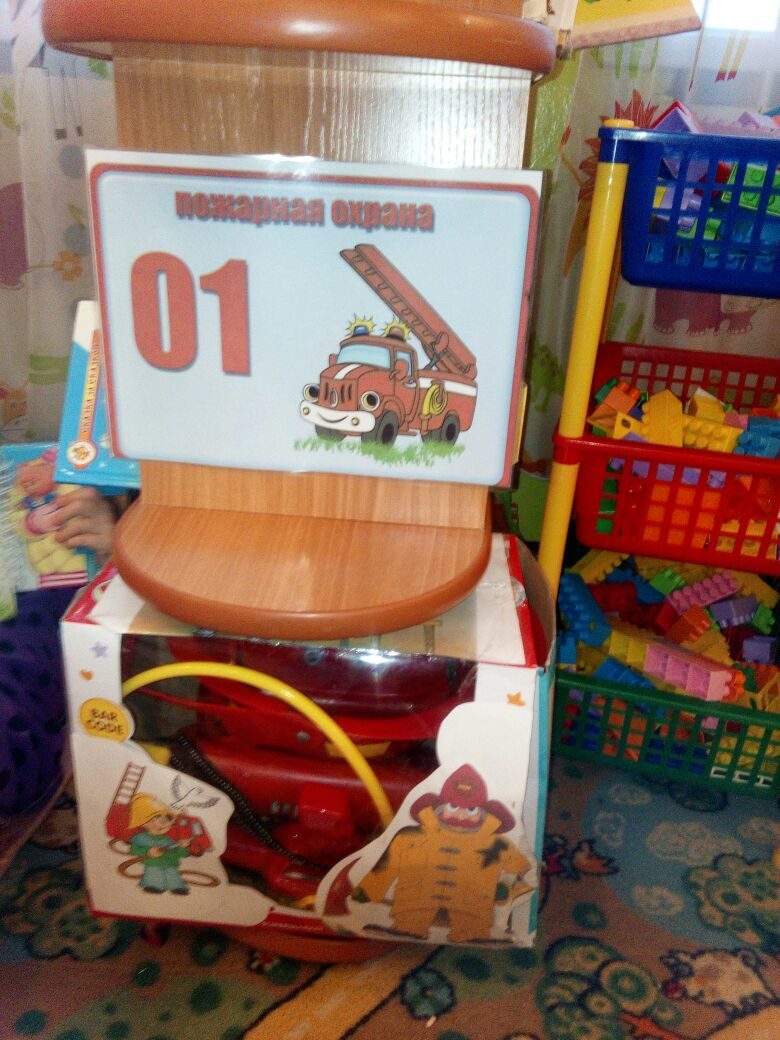 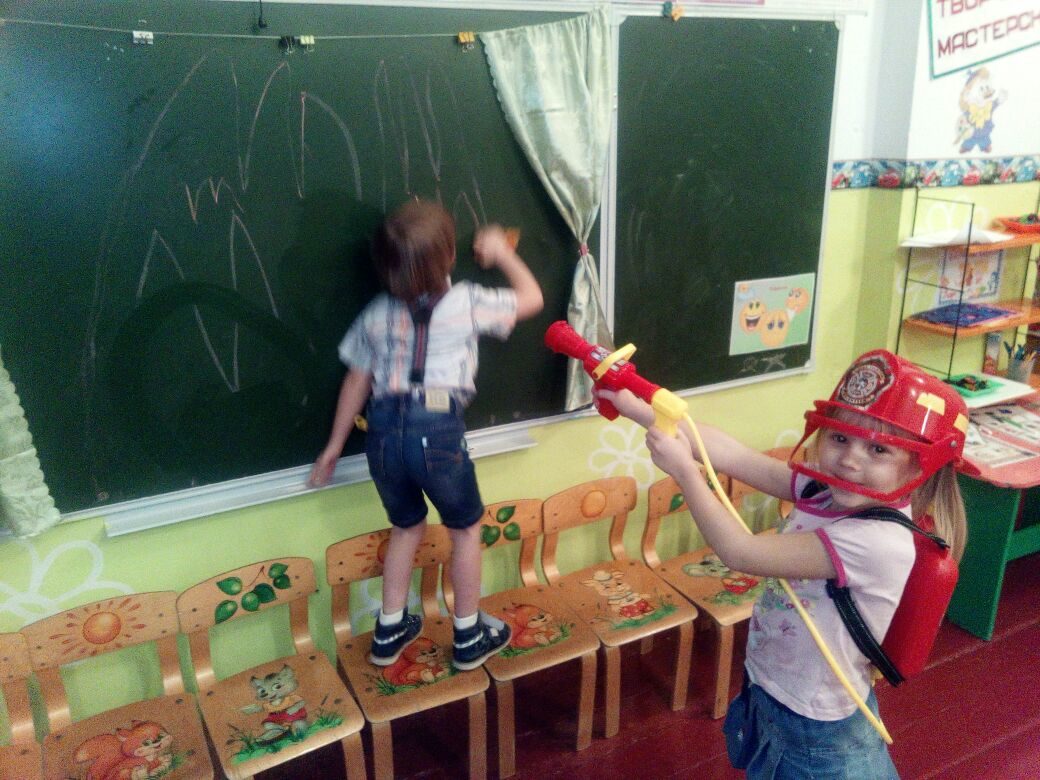 Настольные игры
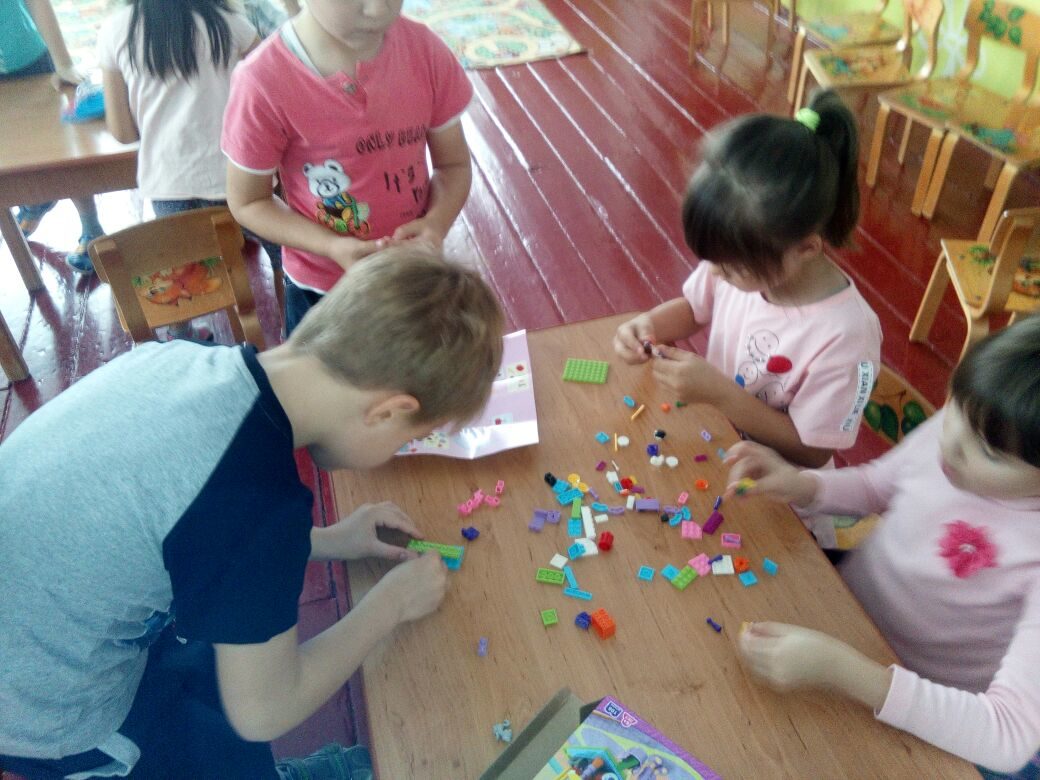 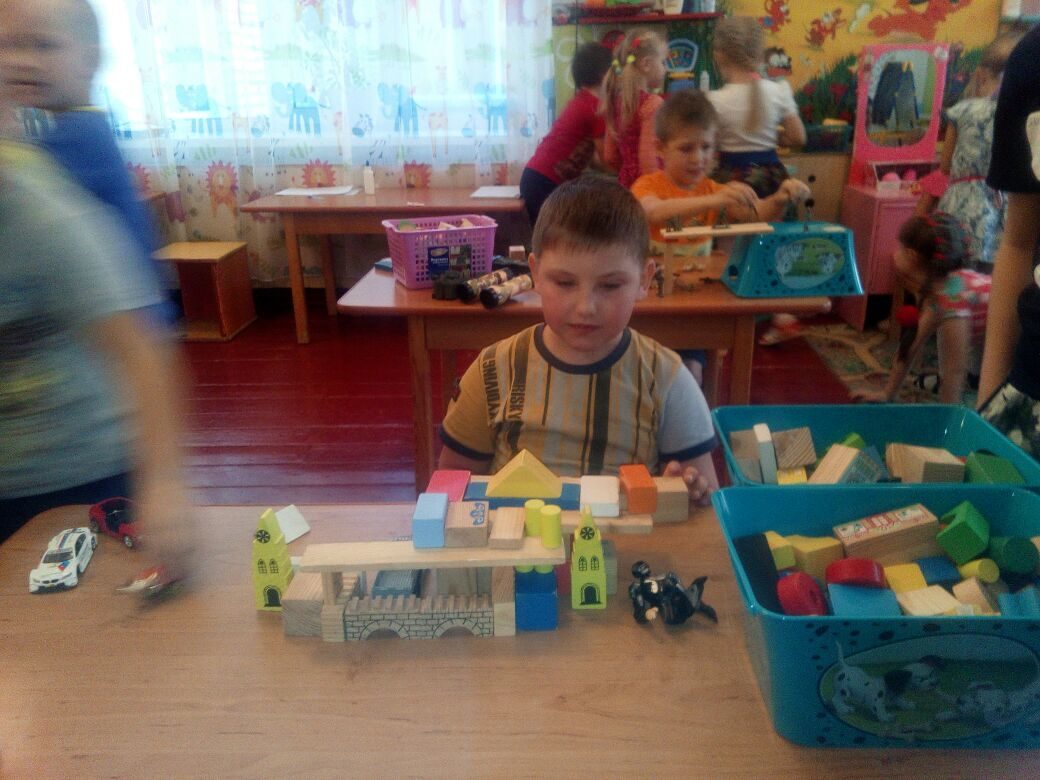 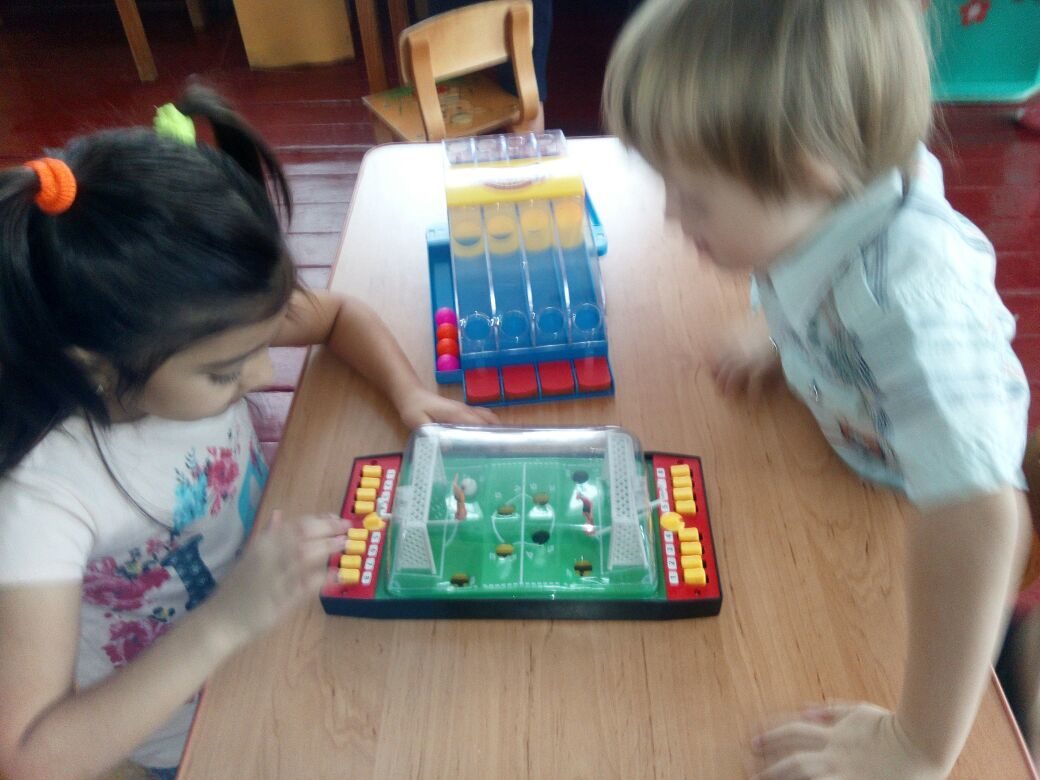 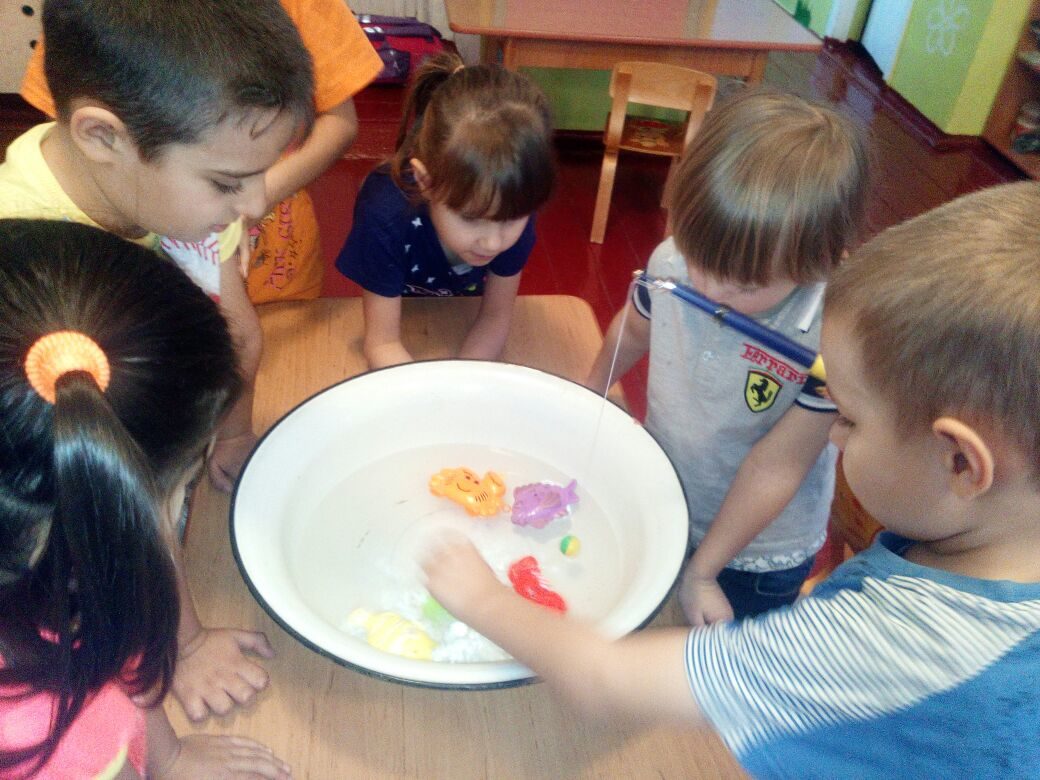 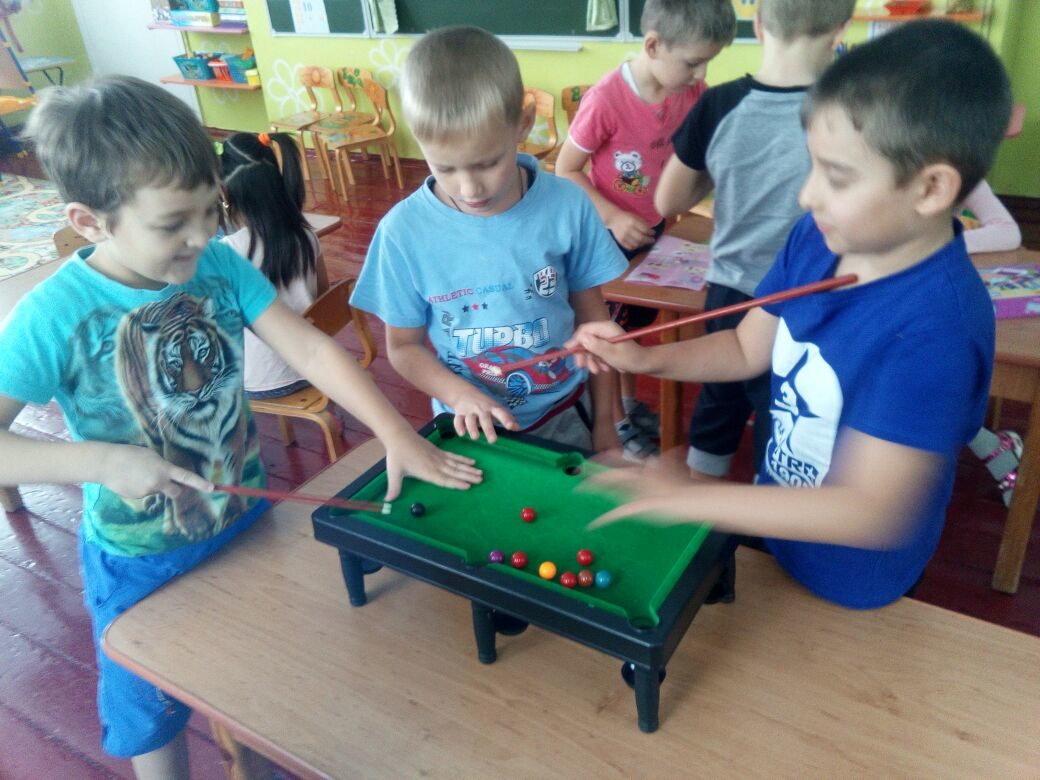 Благодарим за внимание!
Воспитатели Канина А.А. и Павлова  Я.В.